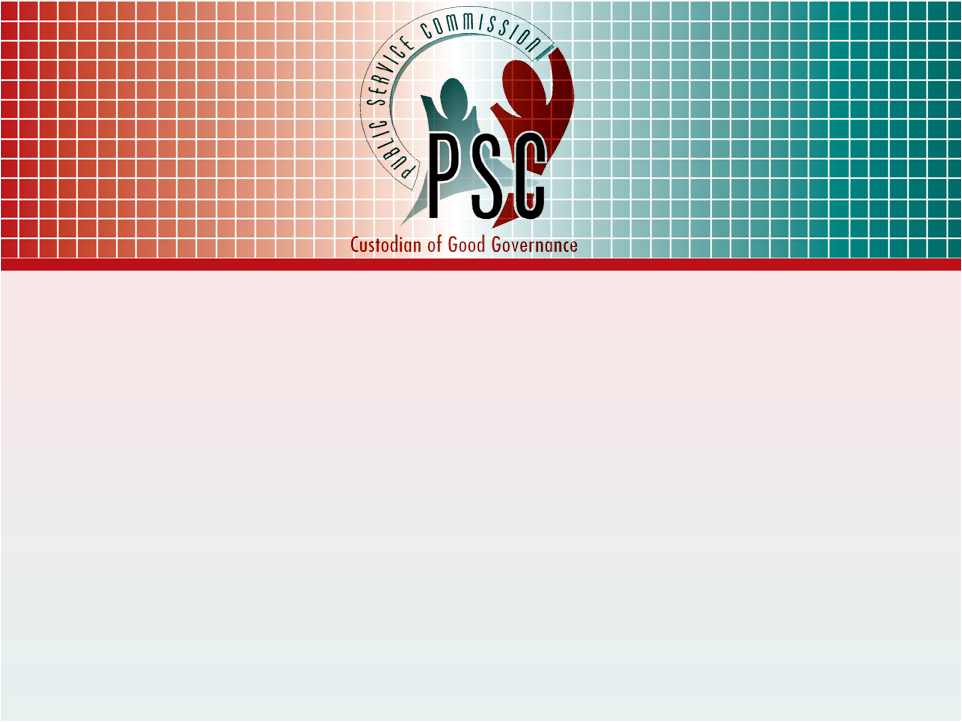 PUBLIC SERVICE COMMISSION
2nd and 3rd QUARTER PERFORMANCE
2016/17 FINANCIAL YEAR
                             
                    
	         1 February 2017
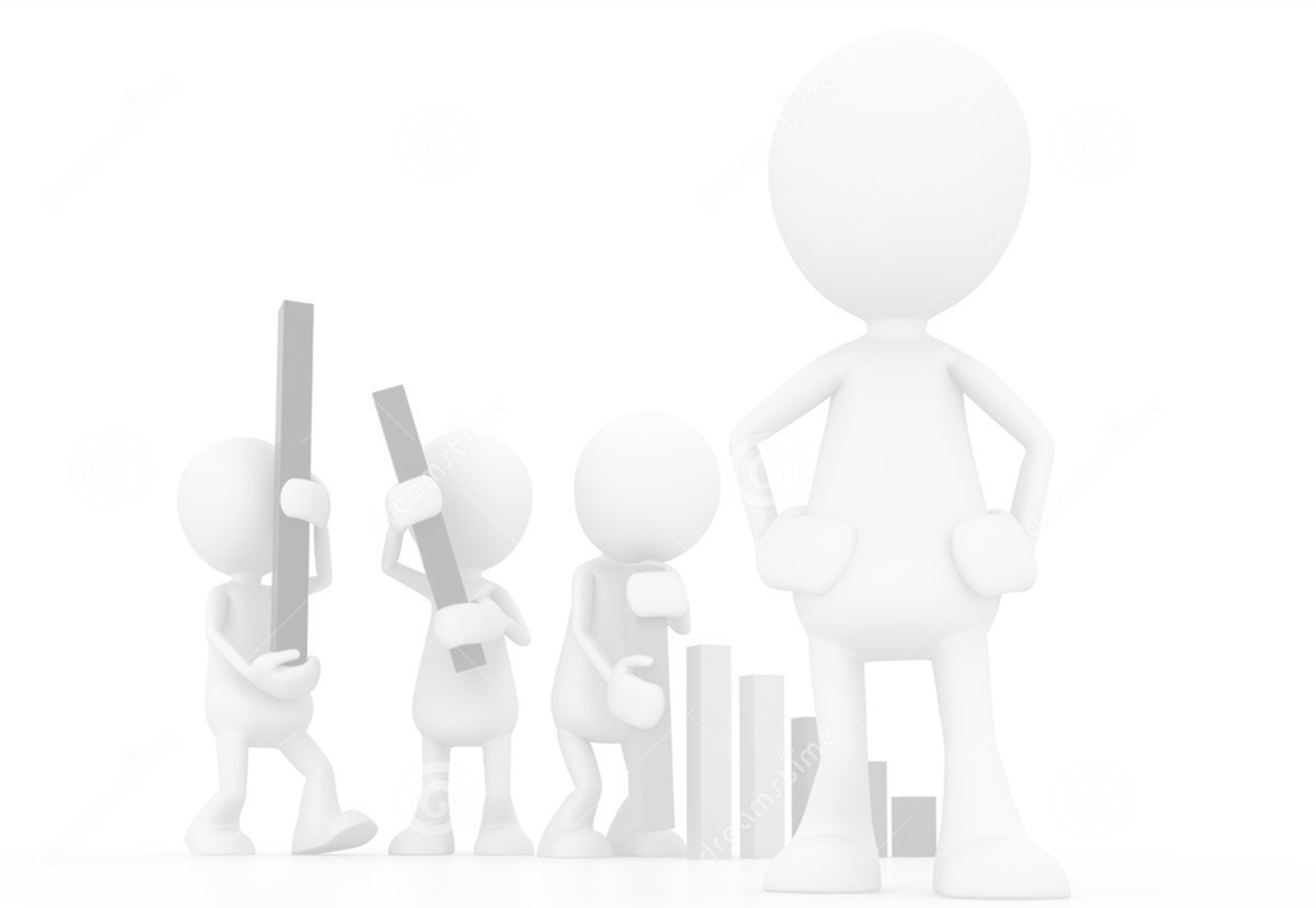 PRESENTATION OUTLINE
Introduction
Summary of performance
Financial report
2017 MTEF information
Programme 1: Administration
Programme 2: Leadership and Management Practice (LMP)
Programme 3: Monitoring and Evaluation (M&E)
Programme 4: Integrity and Anti-Corruption (IAC)
2
INTRODUCTION
Adv RK Sizani, Ms CP Nzimande and Dr B Luthuli have assumed duty as Commissioners following their appointment by the President on 1 February and 16 January 2017 respectively. Adv Sizani has also been designated by the President as Chairperson of the PSC. 
Only one remaining vacancy of Commissioner exists in the Gauteng Province.
The PSC is finalizing its planning process for the 2017/18 financial year, and the costed Workplan and project proposals are being revised to identify more cost savings and to ensure that the proposed outputs are realistic given the financial constraints.
The PSC took a decision in May 2016 to manage the NACH on an in-house basis in order to reduce costs. Following the expiry of the contract with Deloitte to manage the NACH on 31 December 2016, the PSC now manages the NACH in-house. The call centre is available five (5) days per week and eleven (11) hours per day. (After hours, the calls will be recorded)
The PSC also implemented the Video Conferencing facility to reduce related travel costs for engagements.
3
SUMMARY OF PERFORMANCE
The overall performance of the PSC is on track to meet 80% of its annual targets. The targets of most of the outputs of the PSC is set for completion in the fourth quarter of the financial year.
The major challenges were due to a lack of financial resource capacity, the need for further research, and third party performance (slow/ inadequate responses from departments/ procurement of office accommodation by the DPW).
4
SUMMARY OF PERFORMANCE (2)
During the period under review, the PSC continued with the investigation of grievances and of the 580 grievances lodged 78% were finalized.
A trends analysis of grievances was also conducted and a Factsheet was accordingly published.
Rules on the referral and investigation of grievances by the PSC was gazetted in October 2016 and various advocacy workshops were accordingly conducted.
The PSC also had engagements with various stakeholders on the Promotion of the Constitutional Values and Principles and commenced with pilot assessments in three departments.
Inspections were concluded in health facilities in the Eastern Cape, Free State, KwaZulu-Natal and North West, as well as border gates in the Free State and Mpumalanga. Inspections in respect of the value chain on the availability of learning material at selected schools were conducted in January 2017.
56% of the 283 complaints lodged with the PSC were investigated and concluded.
5
FINANCIAL REPORT
Expenditure Against Budget as at 31 December 2016
6
FINANCIAL REPORT (2)
Spending per Economic Classification
7
FINANCIAL REPORT (3)
Spending per Programme
8
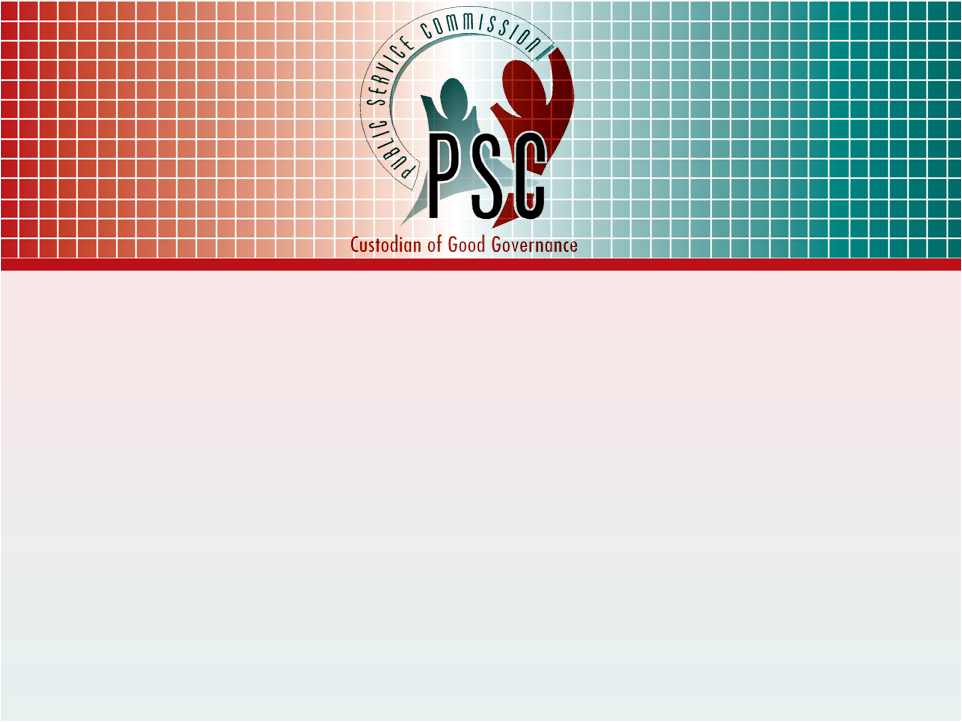 Programme 1: Administration
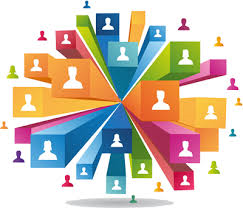 PROGRAMME 1: ADMINISTRATION (1)
10
PROGRAMME 1: ADMINISTRATION (2)
11
PROGRAMME 1: ADMINISTRATION (3)
12
PROGRAMME 1: ADMINISTRATION (4)
13
PROGRAMME 1: ADMINISTRATION (5)
14
PROGRAMME 1: ADMINISTRATION (6)
15
PROGRAMME 1: ADMINISTRATION (7)
16
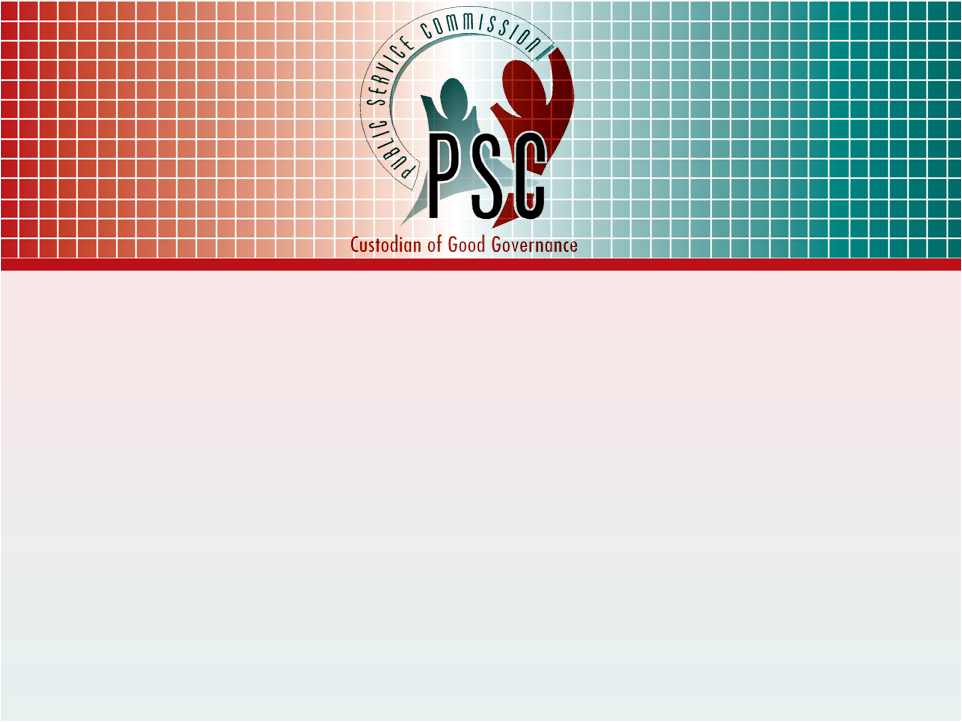 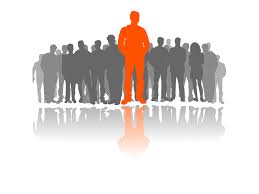 Programme 2:
Leadership and Management Practice
PROGRAMME 2: LMP (1)
18
PROGRAMME 2: LMP (2)
19
PROGRAMME 2: LMP (3)
20
PROGRAMME 2: LMP (4)
21
PROGRAMME 2: LMP (5)
22
PROGRAMME 2: LMP (6)
23
PROGRAMME 2: LMP (7)
24
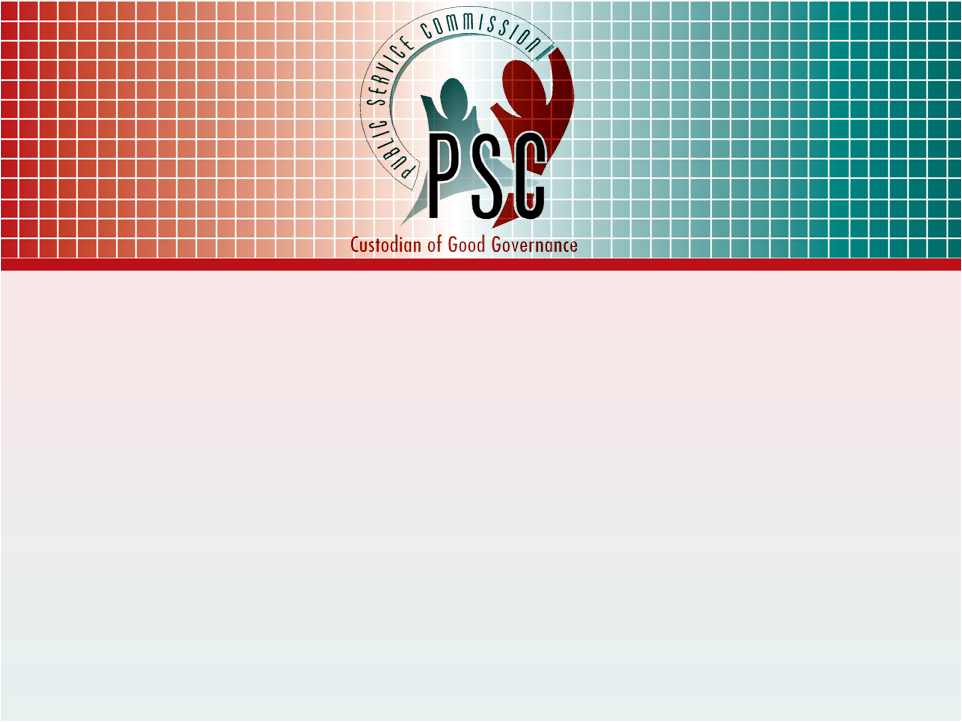 Programme 3: Monitoring and Evaluation
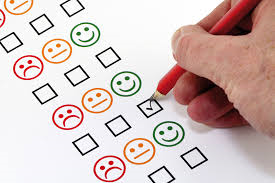 PROGRAMME 3: M&E (1)
26
PROGRAMME 3: M&E (2)
27
PROGRAMME 3: M&E(3)
28
PROGRAMME 3: M&E(4)
29
PROGRAMME 3: M&E(5)
30
PROGRAMME 3: M&E(6)
31
PROGRAMME 3: M&E (7)
32
PROGRAMME 3: M&E (8)
33
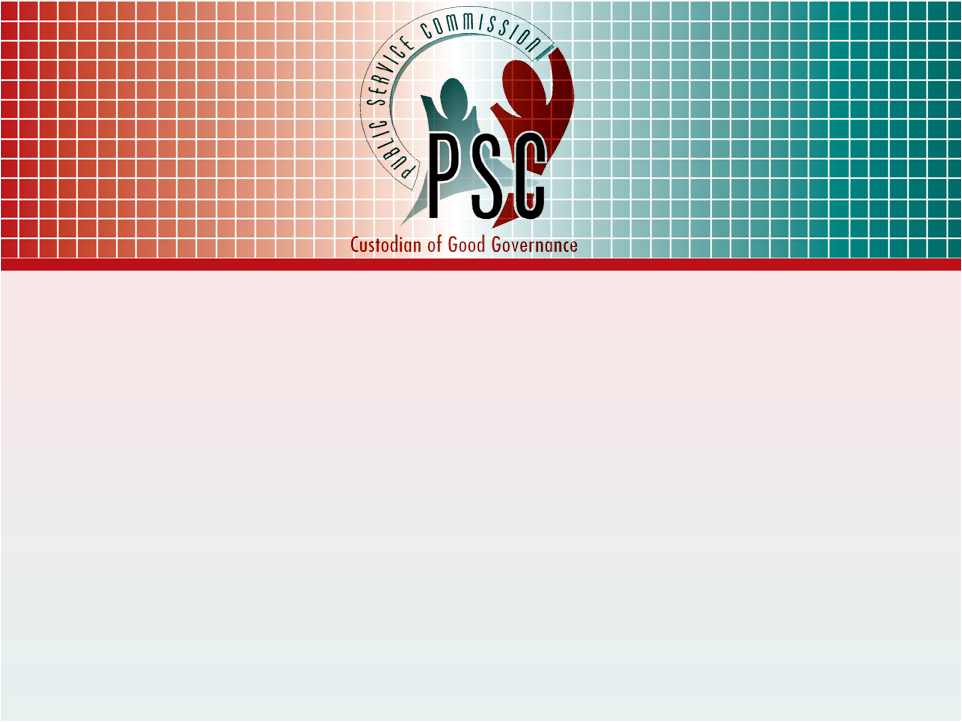 Programme 4: 
Integrity and Anti-Corruption
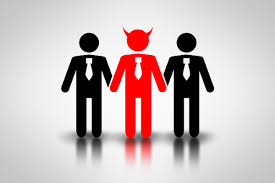 PROGRAMME 4: IAC (1)
35
PROGRAMME 4: IAC (2)
36
PROGRAMME 4: IAC (3)
37
PROGRAMME 4: IAC (4)
38
PROGRAMME 4: IAC (5)
39
PROGRAMME 4: IAC (6)
40
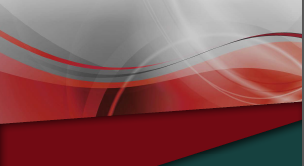 Thank you
Siyabonga
PSC Website: www.psc.gov.za
National Anti-Corruption Hotline for the Public Service:  
0800 701 701